Hypertension
Lec. Dr. Abeer A. Rashid
Definition
It can  be  defined  as  a  condition  where  blood  pressure  is  elevated to  an  extent  that  clinical  benefit  is  obtained  from  blood  pressure  lowering. 
Blood  pressure  measurement  includes  systolic and  diastolic  components
It is an  important  risk  factor  for  the  future  development  of  cardiovascular  disease
There  is  no  clear  cut-off  point  between  hypertensive  and normotensive  subjects
Blood  pressure  of  140/90 mmHg  is  considered  the  upper  limit of  ‘normal’. 
While  diastolic  pressure  peaks  at  age 50,  systolic  pressure  continues  to  increase  with  advancing  age, making  isolated  systolic  hypertension  a  common  feature  of old  age.
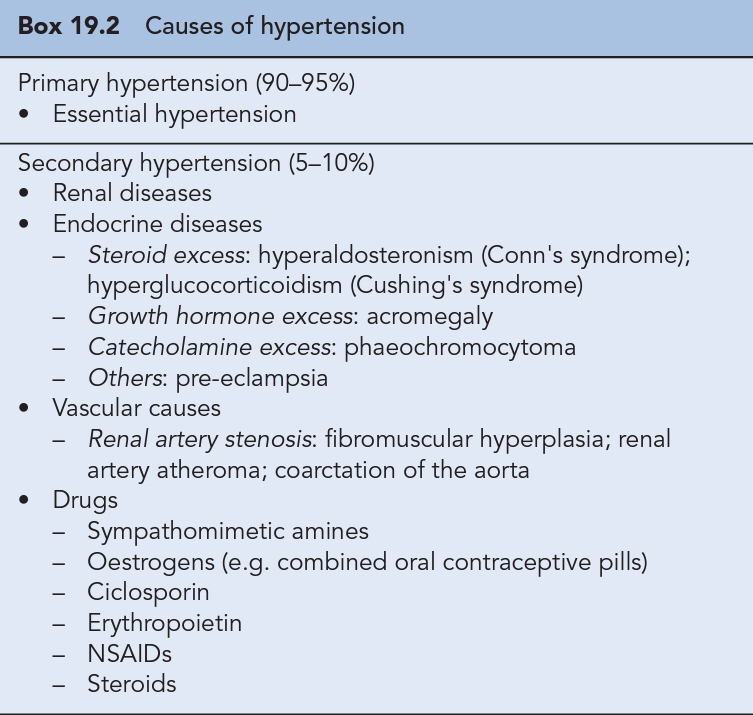 Regulation of blood pressure
The  mean  blood  pressure  is  the  product  of  cardiac  output  and total  peripheral  resistance. 

 In  most  hypertensive  individuals, cardiac  output  is  not  increased  and  high  blood  pressure  arises as  a  result  of  increased  total  peripheral  resistance  caused  by constriction of  small arterioles.
homeostatic  reflexes  have  evolved to  provide  blood  pressure  homeostasis
Minute-to-minute changes  in  blood  pressure  are  regulated  by  the  baroreceptor  reflex,  while  the  renin–angiotensin–aldosterone  system is  important  for  longer  term  salt,  water  and  blood  pressure control. 
 Long-term  increases  in  shear  stress  can  cause  vascular  remodelling  of  the  endothelium  which  lead  to  the  formation  of  a  procoagulant  rather  than  anticoagulant  surface.  
At the  same  time,  systems  that  lead  to  vascular  relaxation,  for example  nitric  oxide,  are  overcome  by  increased  sensitivity  to vasoconstricter  substances  such  as  endothelin  which  predispose  to  vascular  disease  and  further  increases  in  peripheral resistance  which  lead  to  a  vicious  cycle  increasing  blood  pressure  further  due  to  the  increase  in  vascular  resistance.
Other substances  with  a  role  in  controlling  blood  pressure  include atrial  natriuretic  peptide,  bradykinin  and  antidiuretic  hormone. 

 Some  new  therapies  seek  to  treat  high  blood  pressure by  modifying  responses  to  these  substances,  for  example,  the endothelin antagonist darusentan.
Clinical presentation
Malignant hypertension
greatly  elevated  blood  pressure  (usually >220/120 mmHg)  associated  with  evidence  of  ongoing  small vessel  damage.  Fundoscopy  may  reveal  papilloedema,  haemorrhages  and/or  exudates,  while  renal  damage  can  manifest as  haematuria,  proteinuria  and  impaired  renal  function.
Malignant    hypertension  is  a  medical emergency  that  requires  hospital  admission  and  rapid  control of  blood pressure over 12–24 h towards normal levels.
Diagnosis of hypertension
Blood  pressure  should  be  measured  using  a  well-maintained sphygmomanometer  of  validated  accuracy.  
Blood  pressure should  initially  be  measured  in  both  arms  and  the  arm  with the  highest  value  used  for  subsequent  readings.
  The  subject should  be  relaxed  and, at  least  at  the  first  presentation,  blood pressure  should  be  measured  in  both  the  sitting  and  the  standing  positions.  
An  appropriate  sized  cuff  should  be  used  since one  that  is  too  small  will  result  in  an  overestimation  of  the patient's  blood  pressure.  The  arm  should  be  supported  level with  the  heart
white  coat’  hypertension
Some  people  develop  excessive  and  unrepresentative  blood pressure  rises  when  attending  the  doctor's  surgery,  so-called ‘white  coat’  hypertension.
  These  patients  can  be  diagnosed if  they  use  a  blood  pressure  machine  themselves  at  home  or by  24-h  ambulatory  blood  pressure  monitoring.
Treatment
Non-pharmacological approaches
Patients with  mild  hypertension  in  the  range  140–159/90–100 mmHg can  be  assessed  for  levels  of  risk  while  offered  lifestyle  advice. 
1. Weight reduction
2. Adopt DASH eating plan
3. Reduce Na intake
4. Physical activity
5. Moderation of alcohol consumption
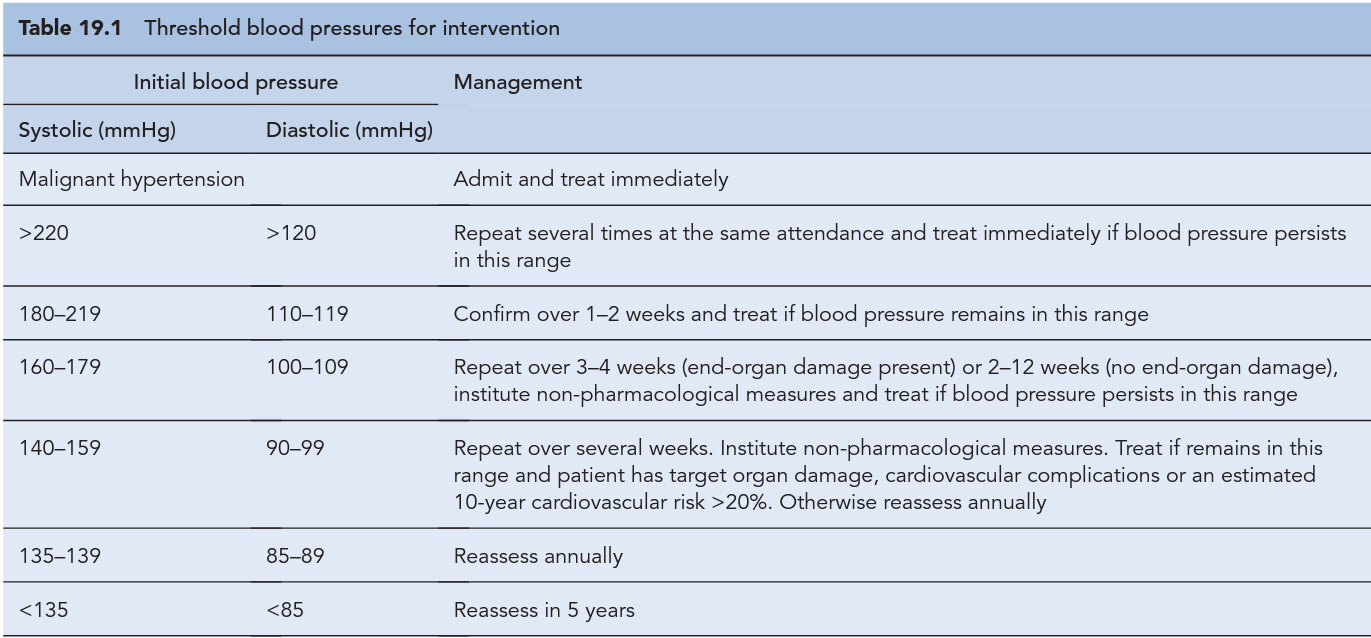 Blood pressure target
Antihypertensive drug classes
β-Adrenoreceptor antagonists
Diuretics
renin-angiotensin-aldosteroneantagonists
Calcium channel blockers
α-Adrenoreceptor blockers
Centrally acting agents
Other agents
β-Adrenoreceptor antagonists
β-Adrenoreceptor blockade reduces car-diac output in the short term and during exercise. They also reduce renin secretion by antagonising β-receptors in the juxta-glomerular apparatus.
Selective 
Non selective
β-Blockers  do  remain  most  suitable  for younger  hypertensives  who  have  another  indication for β-blockade, such  as  coronary  heart  disease.  b-Blockers  are  also  effective  in  suppressing  atrial  fibrillation.
Diuretics
Thiazide diuretcs
Initially,  they  reduce blood  pressure  by  reducing  circulating  blood  volume  but  in the  longer  term  they  reduce  total  peripheral  resistance,  suggesting a direct vasodilatory action.
Initially,  they  reduce blood  pressure  by  reducing  circulating  blood  volume  but  in the  longer  term  they  reduce  total  peripheral  resistance,  suggesting a direct vasodilatory action.
No ceiling effect
Not effective if creatinin clearance is < 30 mg/dl
Loop diuretics
Loop  diuretics  are  no  more  effective  at  lowering  blood pressure  than  thiazides  unless  renal  function  is  significantly impaired  or  the  patient  is  receiving  agents  that  inhibit  the renin–angiotensin  system.  They  are  also  a  suitable  choice  if heart failure is present.
Have ceiling effects
Used when creatinin cl < 30 mg/dl
Spironolactone,  an  aldosterone  antagonist,  is  not  suitable for  first-line  therapy  but  is  an  increasingly  important  treatment  option  for  patients  with  resistant  hypertension.  
Where hyperaldosteronism  is  suspected,  spironolactone  may  prove to  be  effective.  
Spironolactone  is  a  potassium  sparing  diuretic and  should  be  used  with  caution  especially  if  used  in  combination  with  ACE  inhibitors  or  angiotensin  receptor    blockers
renin-angiotensin-aldosteroneantagonists
ACE inhibitors block the conversion of  angiotensin I to angiotensin  II,  while  ARBs  block  the  action  of  angiotensin  II  at  the angiotensin  II  type 21  receptor. Since angiotensin  II is a  vasoconstrictor  and  stimulates  the  release  of  aldosterone,  antagonism  results  in  vasodilation  and  potassium  retention  as  well as  inhibition  of  salt  and  water  retention. 
ACE  inhibitors  also block  kininase  production  and,  thus,  prevent  the  breakdown of  bradykinin.  This  appears  to  be  important  in  the  aetiology of  ACE inhibitor  induced  cough
Cause angioedema
Ca+ channel blocker
These  agents  block  slow  calcium  channels  in  the  peripheral blood  vessels  and/or  the  heart.  
The  dihydropyridine  group work  almost  exclusively  on  l-type  calcium  channels  in  the peripheral  arterioles  and  reduce  blood  pressure  by  reducing total  peripheral  resistance. 
 In  contrast,  the  effect  of  verapamil and  diltiazem  are  primarily  on  the  heart,  reducing  heart  rate and  cardiac  output. 
 Long-acting  dihydropyridines  are  preferred  because  they  are  more  convenient  for  patients  and  avoid the  large  fluctuations  in  plasma  drug  concentrations  that  may be associated with adverse effects.
α-Adrenoreceptor blockers
Drugs  of  this  class  antagonise  α-adrenoceptors  in  the  blood vessel  wall  and,  thus,  prevent  noradrenaline  (norepinephrine)induced  vasoconstriction.
As  a  result,  they  reduce  total  peripheral  resistance  and  blood  pressure. 
Prazosin  was  originally used  but  had  the  disadvantage  of  being  short-acting  and causing  first-dose  hypotension.  Newer  agents  such  as  doxazosin  and  terazosin  have  a  longer  duration  of  action. 
They  can  frequently  cause  postural  hypotension  but  may  alleviate  symptoms in men with prostatic hyperterophy.
Centrally acting agents
Methyldopa  and  moxonidine  inhibit  sympathetic  outflow from  the  brain,  resulting  in  a  reduction  in  total  peripheral resistance. 
 Methyldopa  is  not  widely  used  because  it  has pronounced  central  adverse  effects,  including  tiredness  and depression.
 Methyldopa continues  to  be  used  in  pregnancy,  since  it  does not  cause  fetal  abnormalities.
Other agents
Minoxidil  is  a  powerful  antihypertensive  drug  but  its  use  is  associated  with  severe    peripheral oedema  and  reflex  tachycardia. It  causes  pronounced  hirsutism  and  is  not  a  suitable  treatment  for  women.
 Hydralazine  can  be  used  as  add-on therapy  for  patients  with  resistant  hypertension  but  is  not  well tolerated  as  it  is  a  profound  vasodilator  and  may  occasionally  be  associated  with  drug-induced  systemic  lupus  erythematosus. 
 Sodium  nitroprusside  is  a  direct-acting  arterial  and venous  dilator  that  is  administered  as  an  intravenous  infusion for  treating  hypertensive  emergencies  and  for  the  acute  control of  blood  pressure  during  anaesthesia.
Special patients groups
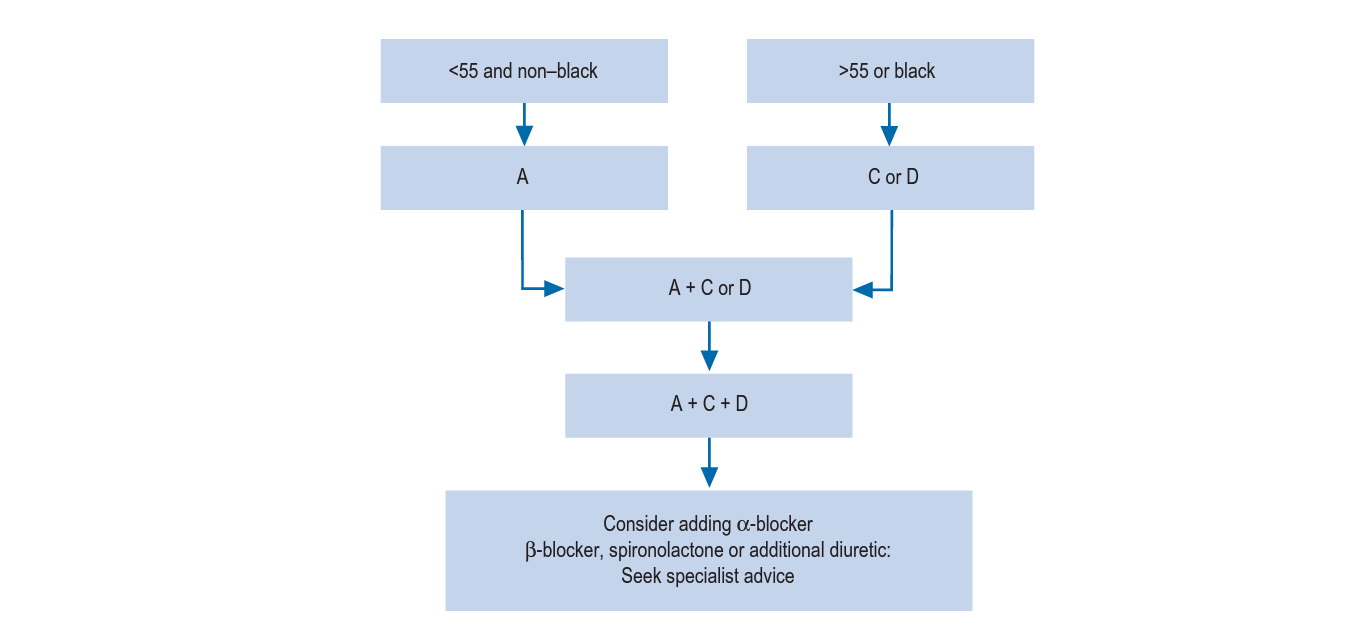 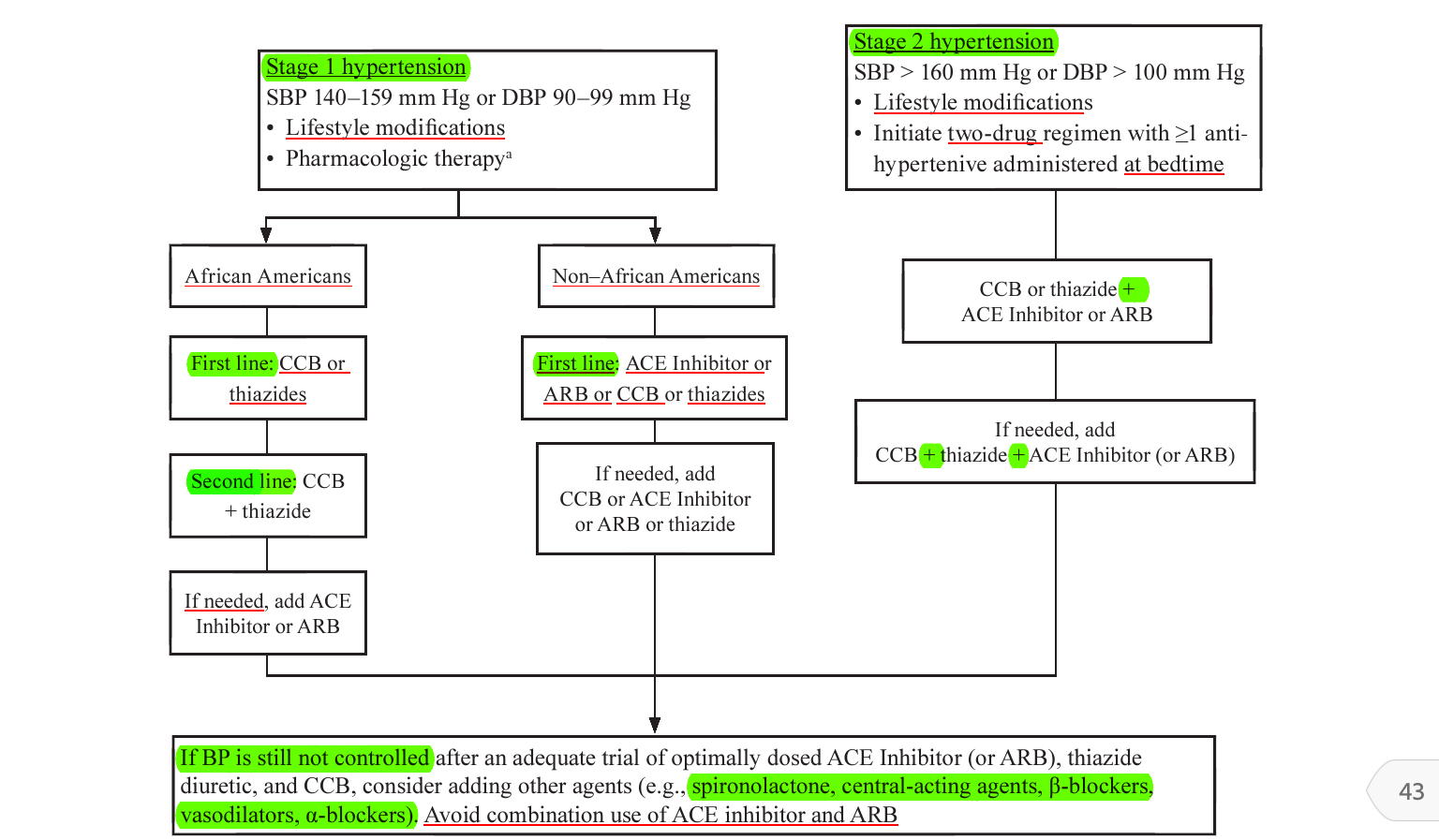 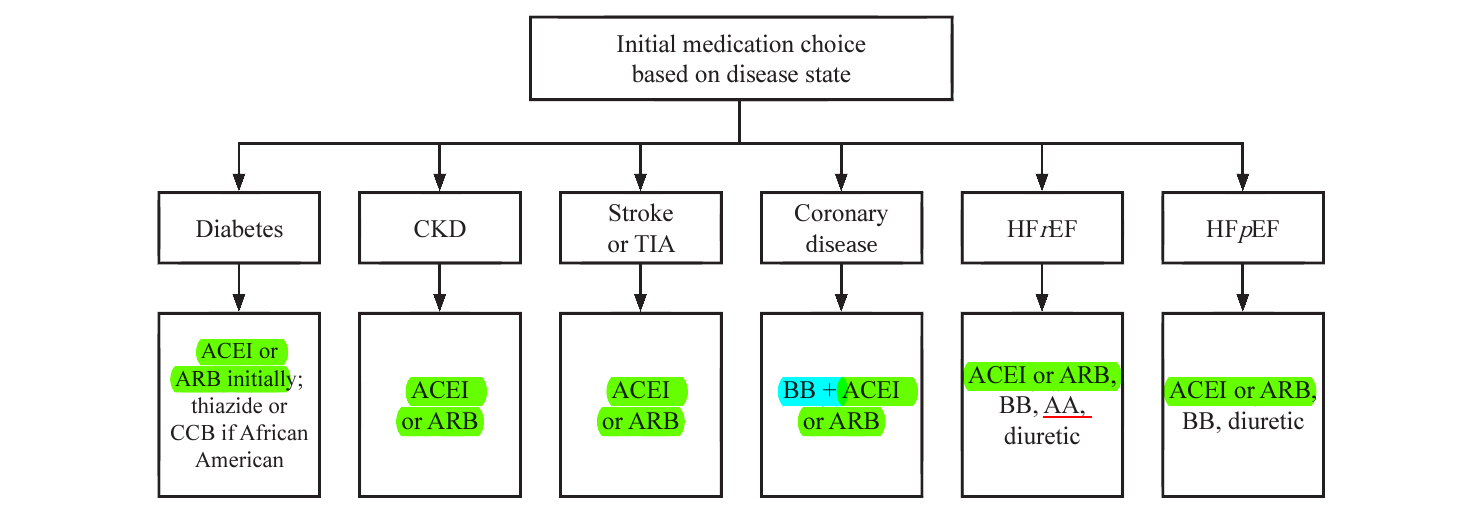 Patient case
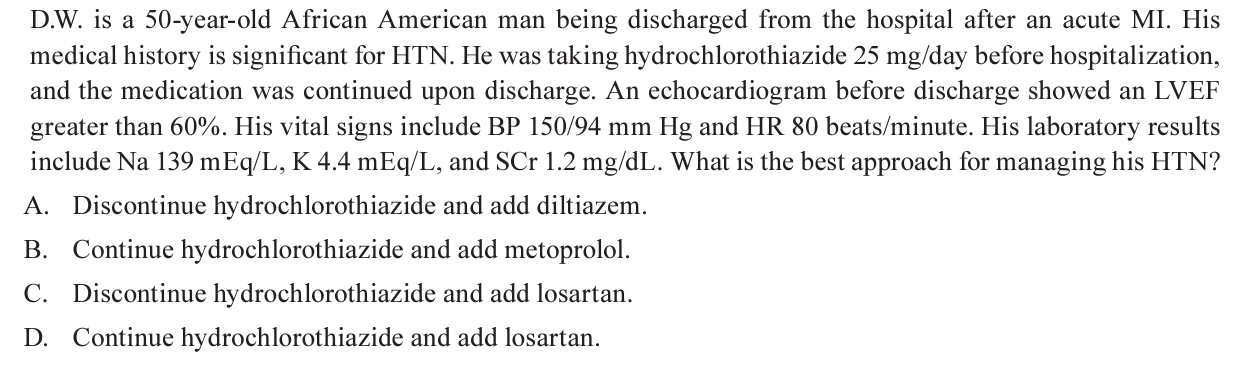 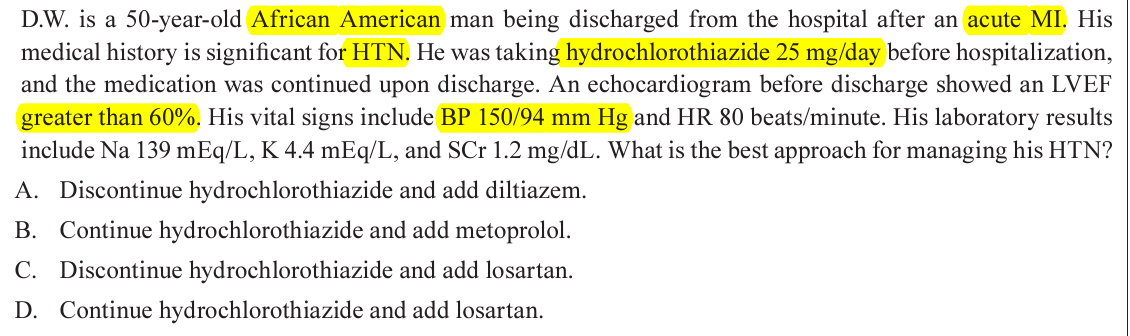 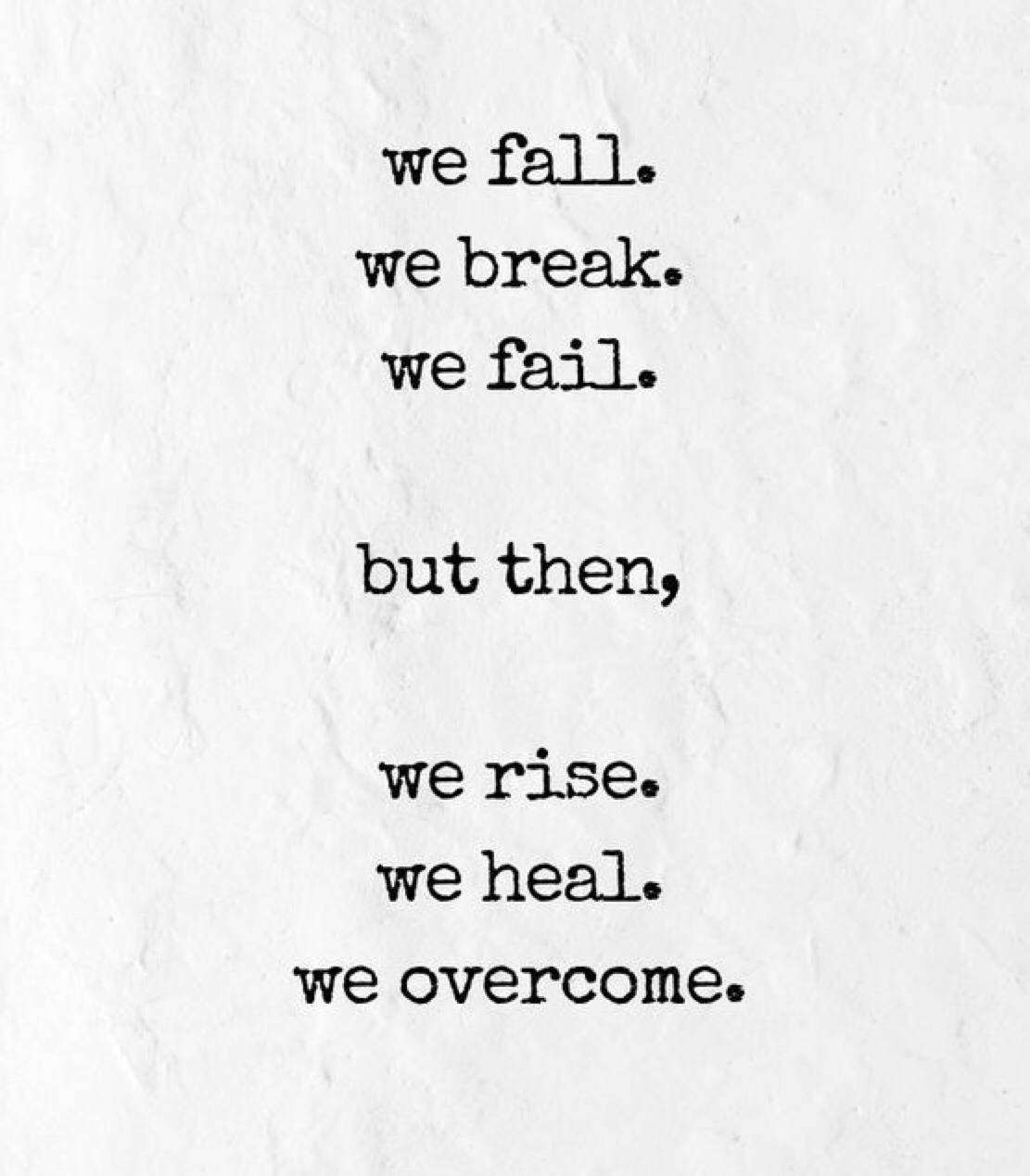